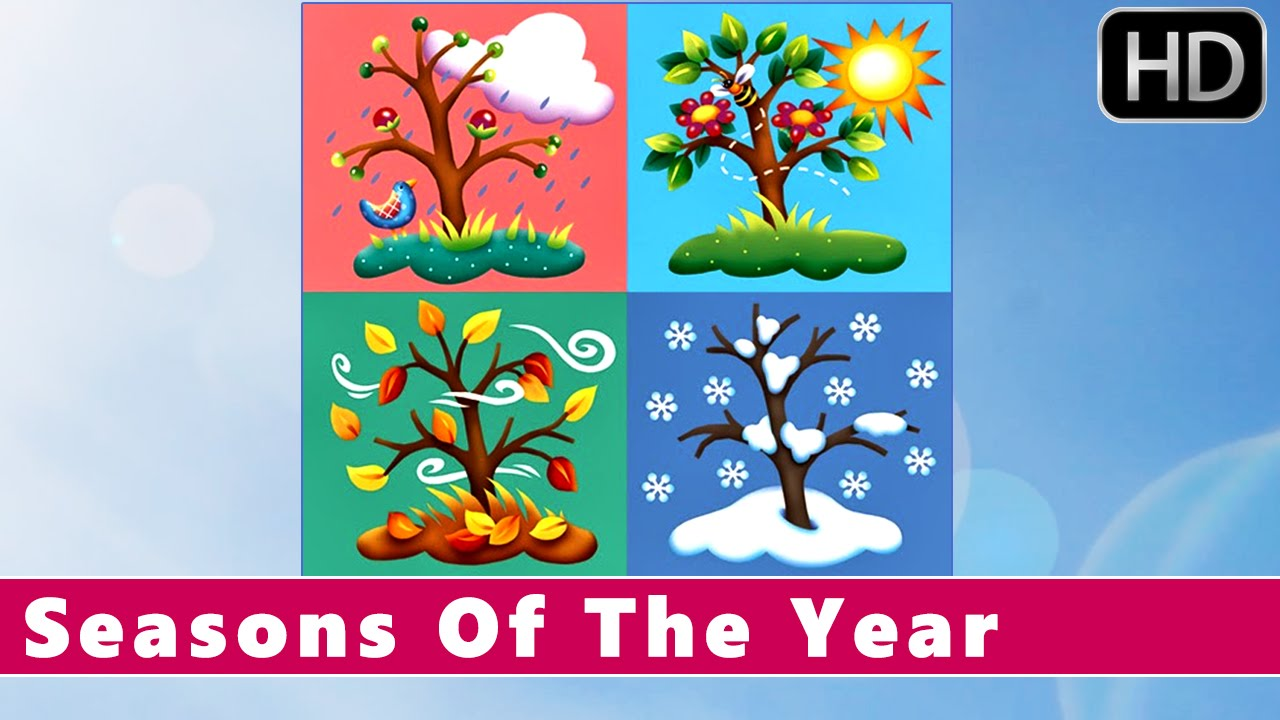 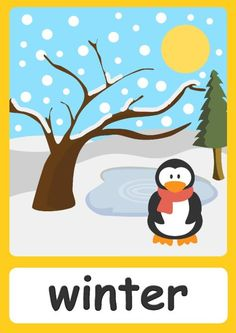 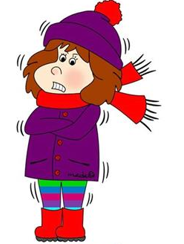 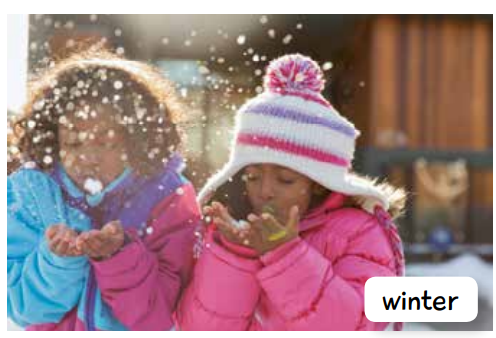 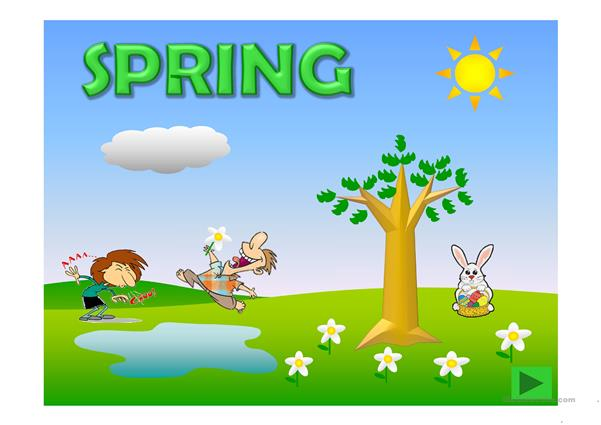 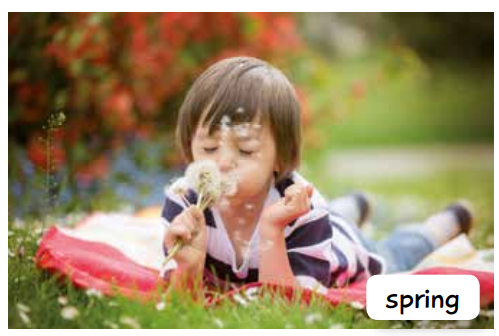 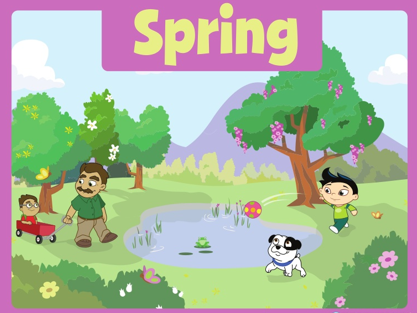 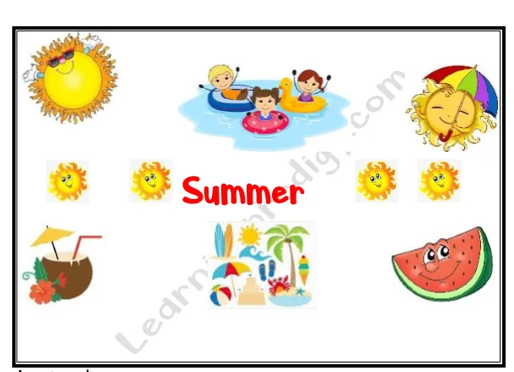 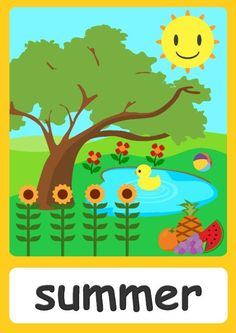 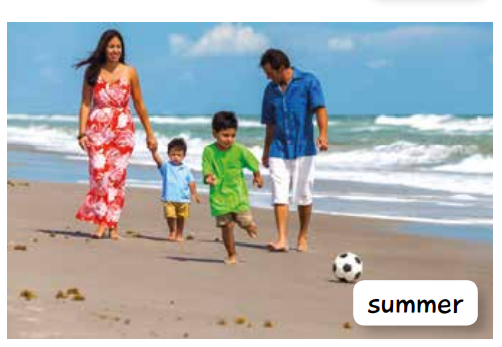 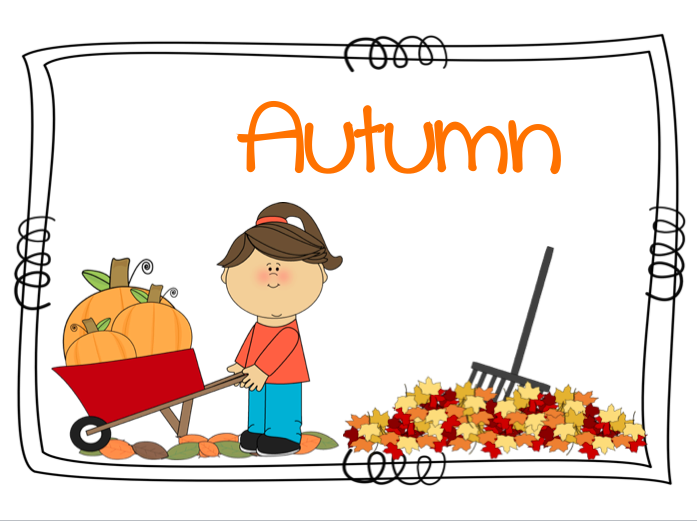 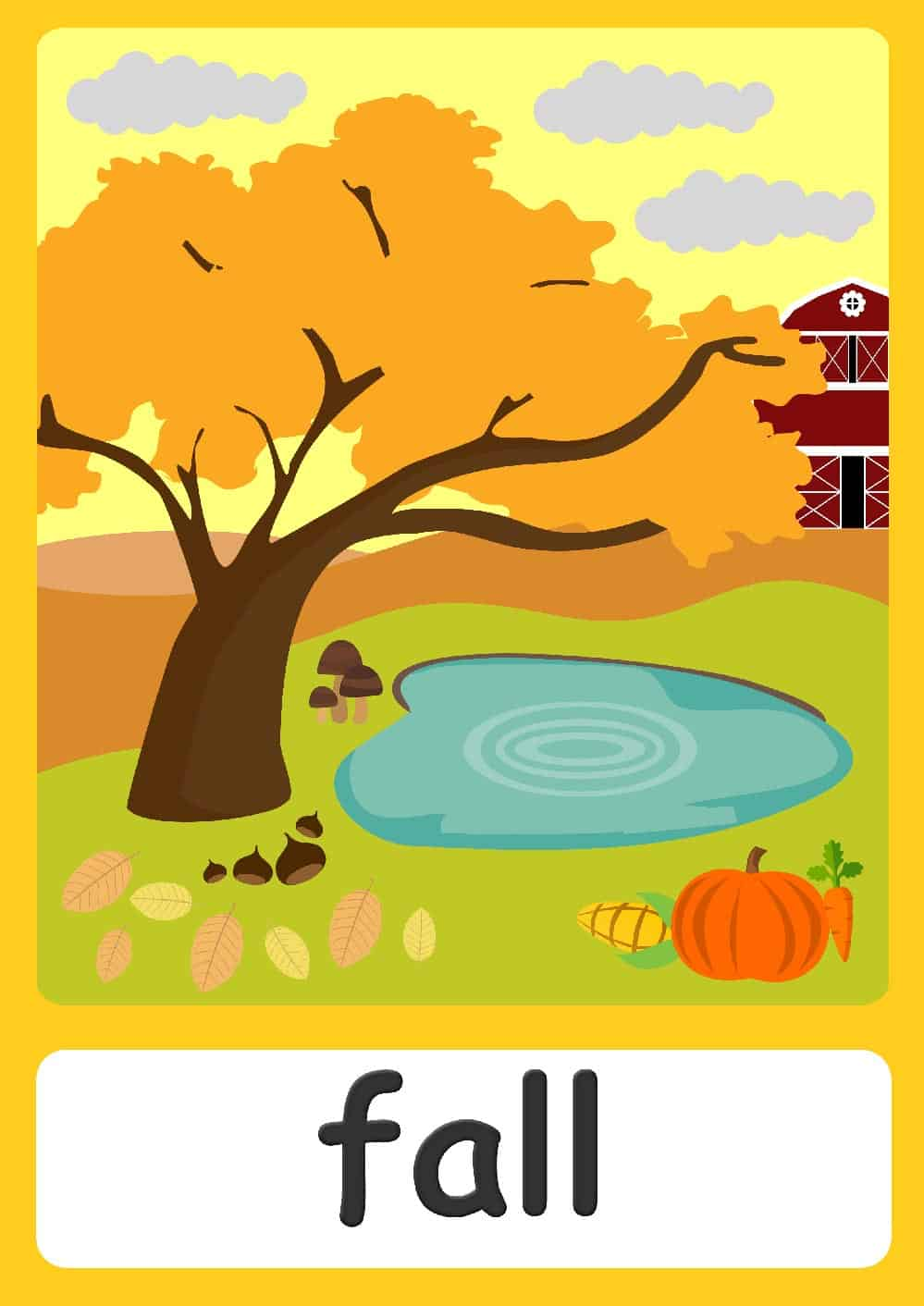 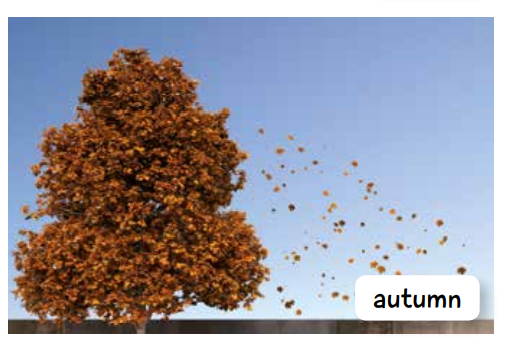 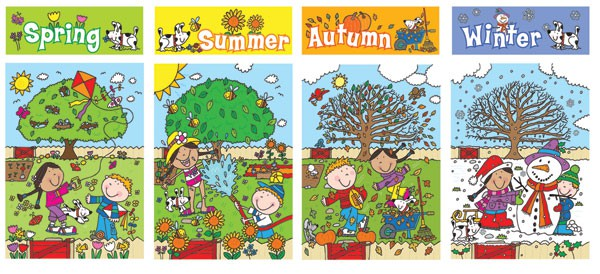 https://www.youtube.com/watch?v=TBLFMXU8FLI

https://www.youtube.com/watch?v=_BkkzF9z4-g